ORGANIZACJE POZARZĄDOWE- pomoc społeczna na terenie Powiatu Krakowskiego
Prezentujący: Dyrektor Powiatowego Centrum Pomocy Rodzinie w Krakowie – Agnieszka Biela
Dom PomocySpołecznejwOjcowie (Zgromadzenie Braci Albertynów)
Dotacja w wysokości: 	1.279.984,00 zł
Dom PomocySpołecznejwPrusach(Zgromadzenie Córek Bożej Miłości)
Dotacja w wysokości: 	1.773.190,00 zł
Schronisko Brata Alberta w Radwanowicach(Fundacja im. Brata Alberta)
Dotacja w wysokości:

DPS: 	2.093.241,00 zł
WTZ: 	2.589.600,00 zł
Bonifraterska Fundacja Dobroczynna w Konarach
Dotacja w wysokości:
DPS: 	1.061.718,00 zł                      ŚDS: 897.909,60 zł 
WTZ: 	1.294.800,00 zł
Środowiskowy Dom Samopomocyw Skawinie(Fundacja Środowiskowy Dom Samopomocy)
Dotacja w wysokości: 920.921,88 zł
Środowiskowy Dom Samopomocyw Woli Kalinowskiej(Fundacja Wspierania Rozwoju Społecznego „Leonardo”)
Dotacja w wysokości: 723.053,52 zł
Warsztat Terapii Zajęciowej w Skale(Fundacja Wspierania Rozwoju Społecznego „Leonardo”)
Dotacja w wysokość: 	863.200,00 zł
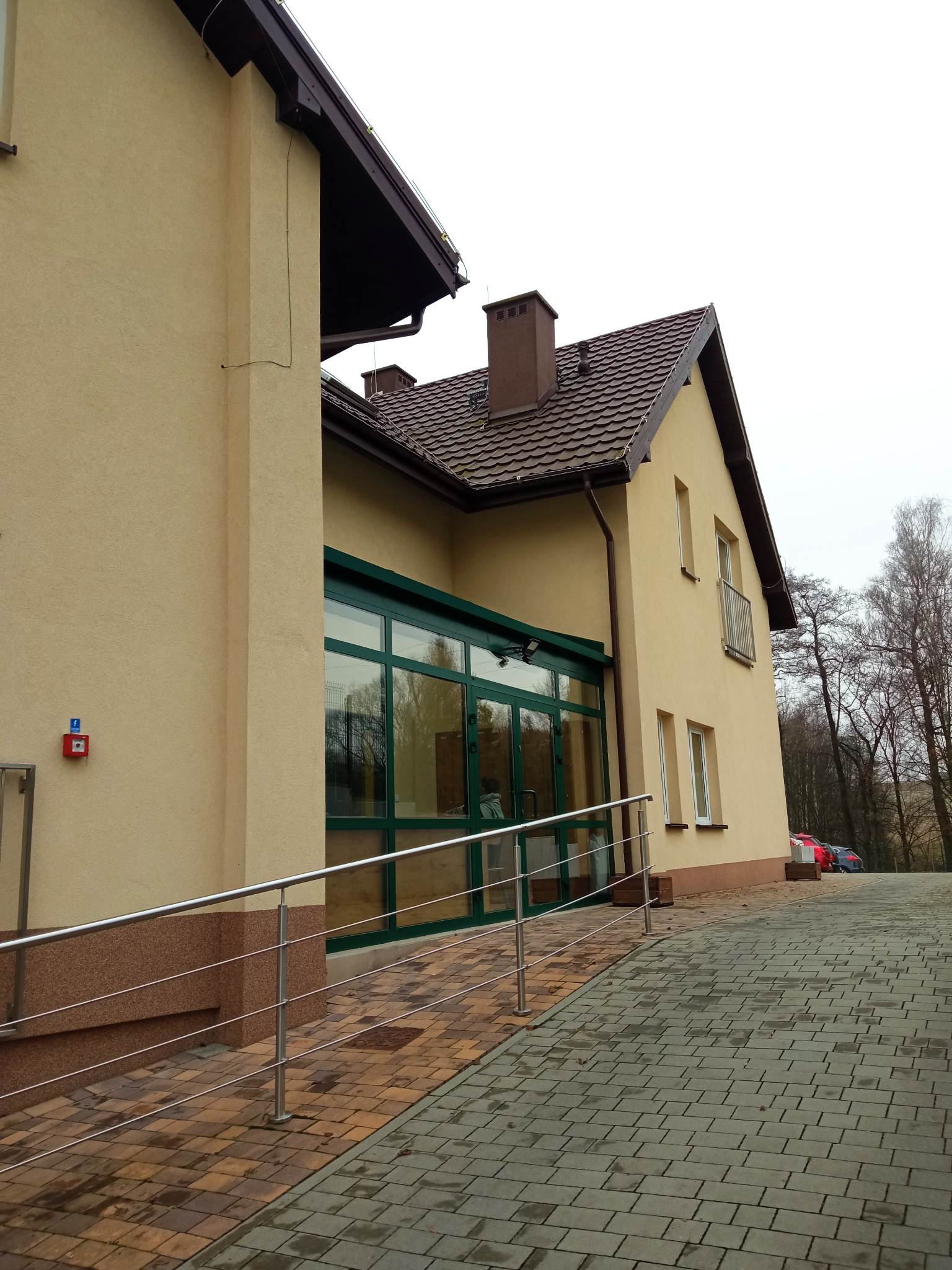 Warsztat Terapii Zajęciowej w Rzozowie(Stowarzyszenie Pomocy Osobom Niepełnosprawnym „Kruszynki”)
Dotacja w wysokości: 	870.179,00 zł
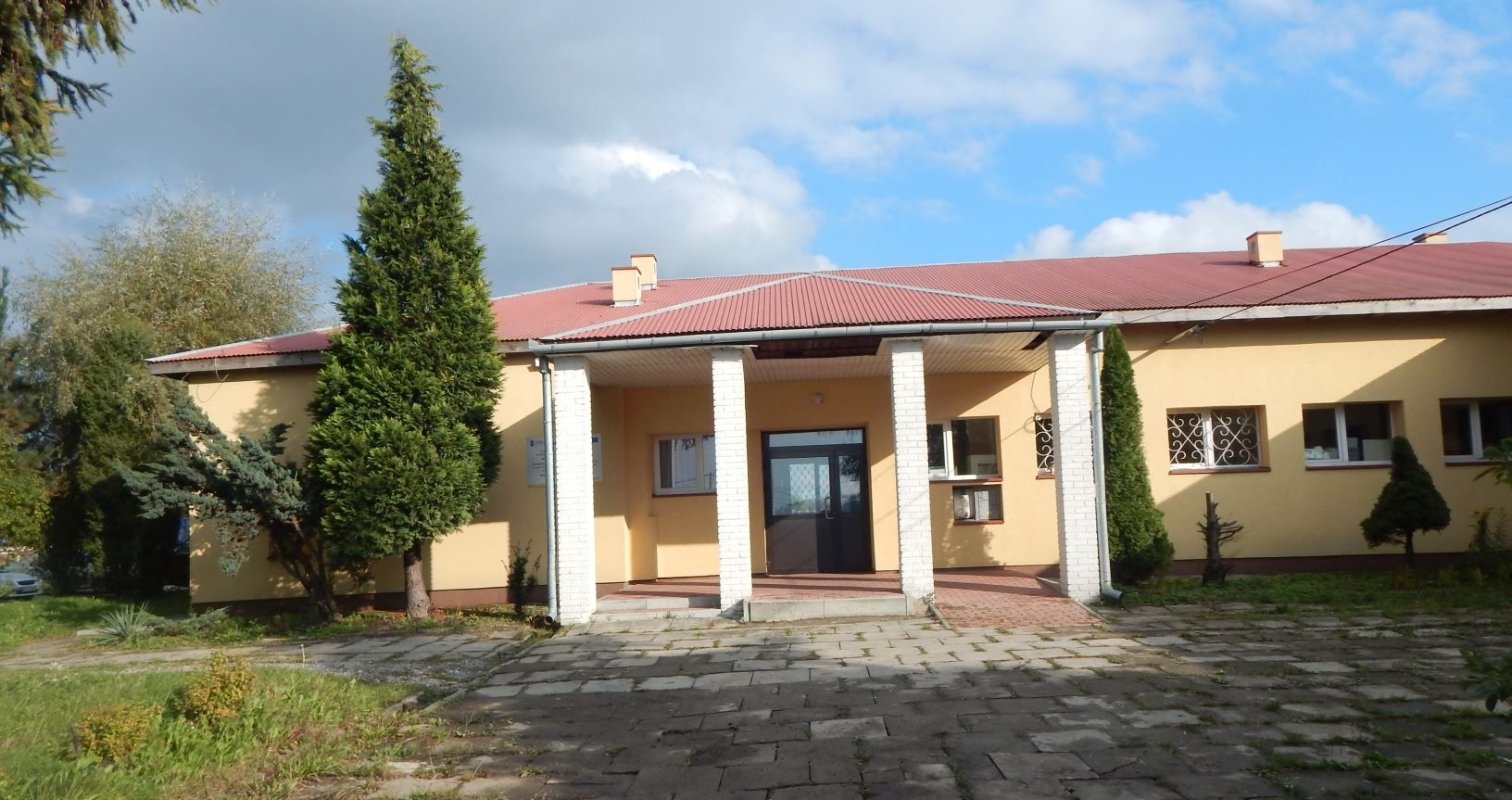 Warsztat Terapii Zajęciowej w Pobiedniku Małym(Chrześcijańskie Stowarzyszenie Osób Niepełnosprawnych, Ich Rodzin i Przyjaciół "Ognisko „)
Dotacja w wysokości: 	1.007,067,00 zł
Rodzinny Dom Dziecka w Skawinie, prowadzony przez Centrum Don GuanellaDom Zakonny Zgromadzenia Sług Miłości
Dotacja w wysokości: 	514.000,00 zł
Sport, Kultura, Rekreacja i Turystyka Osób Niepełnosprawnych
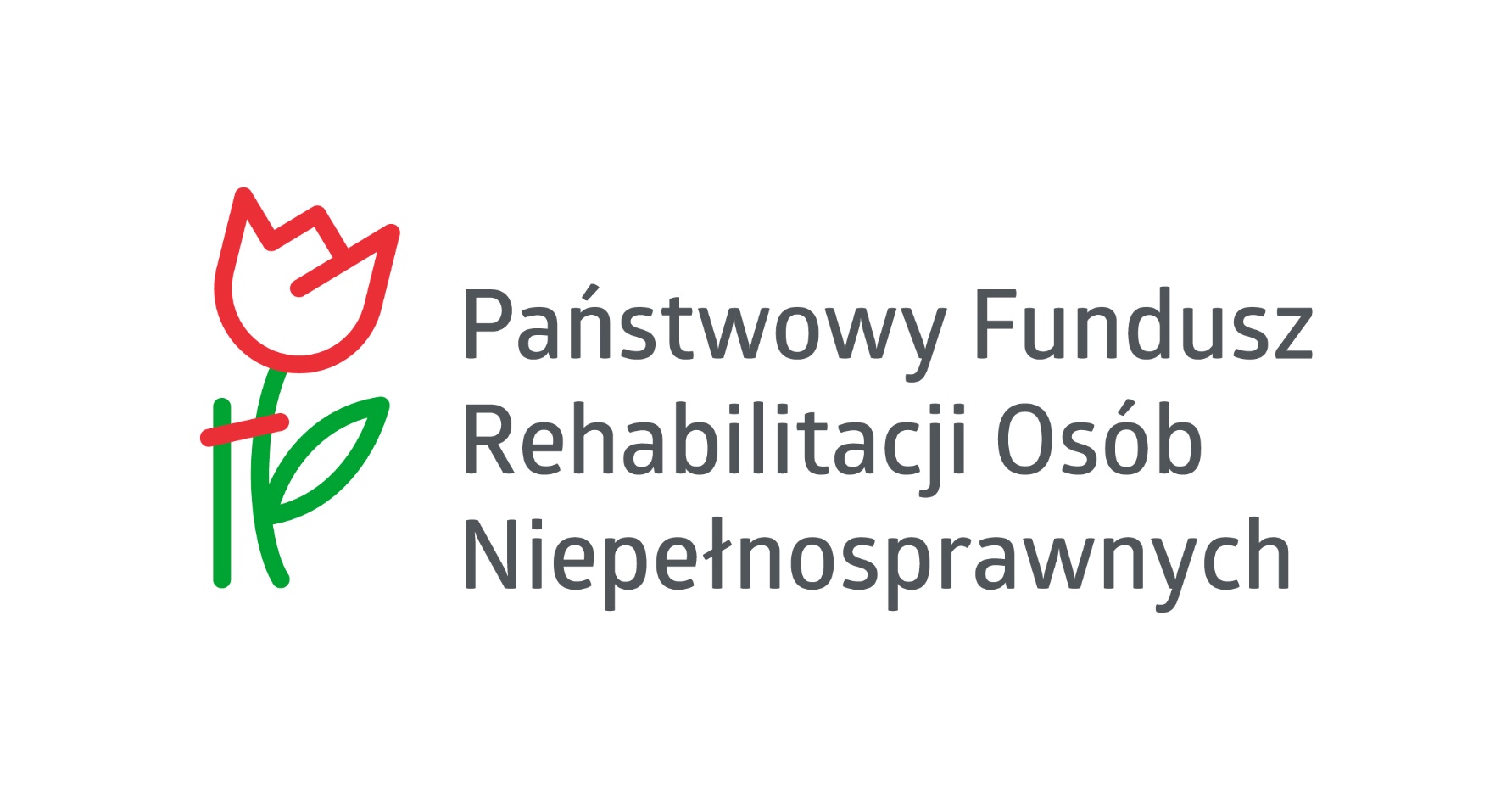 Program Wyrównywania Różnic Między Regionami III
Powiat Krakowski w drodze konkursu ofert na realizację zadania publicznego, zlecił Stowarzyszeniu „Być Szczęśliwym” realizację indywidualnych zajęć dla osób niepełnosprawnych pn. „Zajęcia hipoterapeutyczne dla osób niepełnosprawnych w Powiecie Krakowskim”. Wartość dofinansowania wyniosła 25.000,00 zł
W roku 2022 Fundacja Mój Sen realizowała program Opieki Wytchnieniowej dla osób z autyzmem. Kwota przeznaczona na ten cel to 70.600,00 zł
Łączne dofinansowanie działalności organizacji pozarządowych w Powiecie Krakowskim wyniosło w bieżącym roku16 368 389,00
Powiatowe Centrum Pomocy Rodzinie w Krakowie, poszukuje również kandydatów na rodziny zastępcze.Szczegółowych informacji w tym zakresie udziela Dział Wspierania Rodziny i Systemu Pieczy Zastępczej w Skawinie – tel. (12) 210-09-76 wew. 24
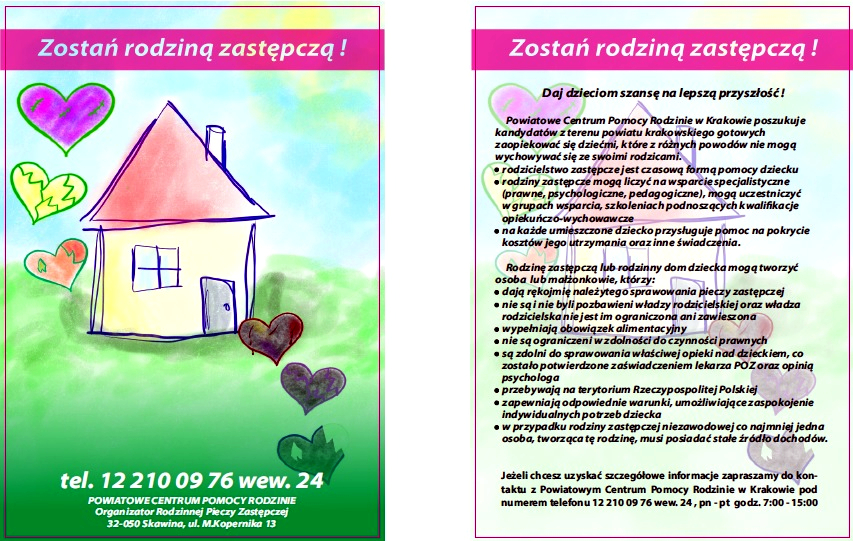 Dziękuję za uwagę.